ANEXO TÉCNICO
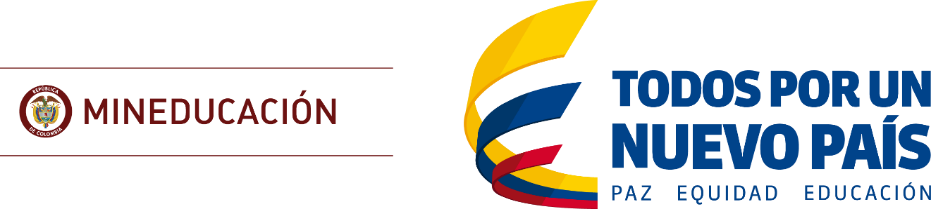 Sala de Salud y Bienestar - CONACES
Bogotá D.C. 2016
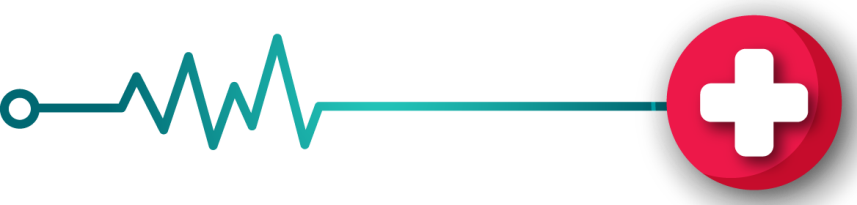 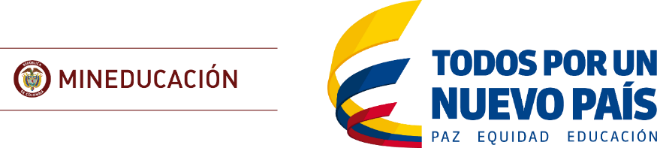 Estructura del Anexo
1.   INFORMACIÓN GENERAL DEL PROGRAMA
2.   PLAN GENERAL DE PRÁCTICAS FORMATIVAS DEL PROGRAMA
4.   EJEMPLO COMPLETO DILIGENCIAMIENTO DEL ANEXO TÉCNICO
3.   INFORMACIÓN ESPECÍFICA DE LAS PRÁCTICAS FORMATIVAS, POR ESCENARIO
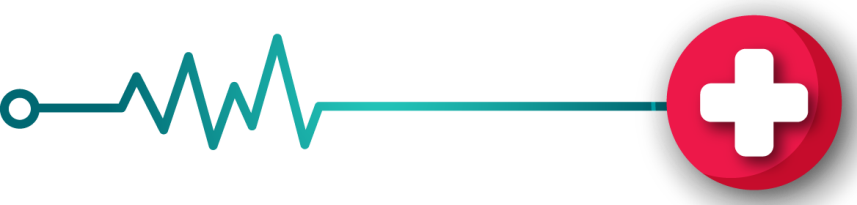 1
INFORMACIÓN GENERAL DEL PROGRAMA
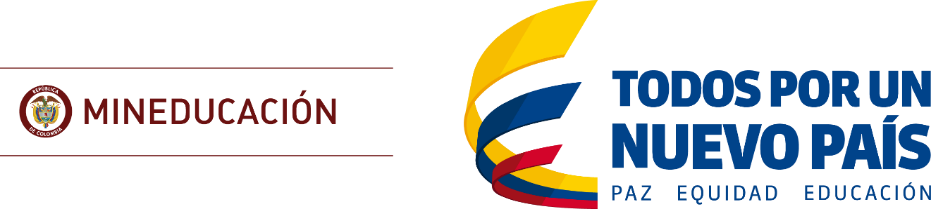 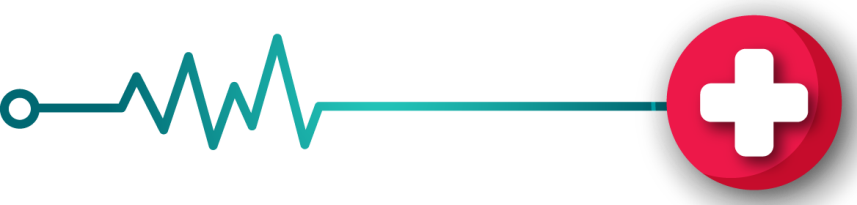 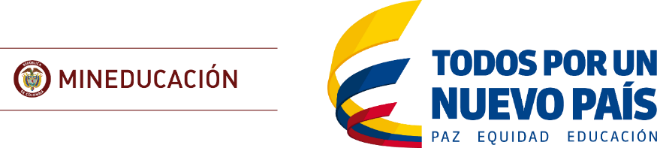 INFORMACIÓN GENERAL DEL PROGRAMA
Diligencie los 10 espacios con la Información General del programa
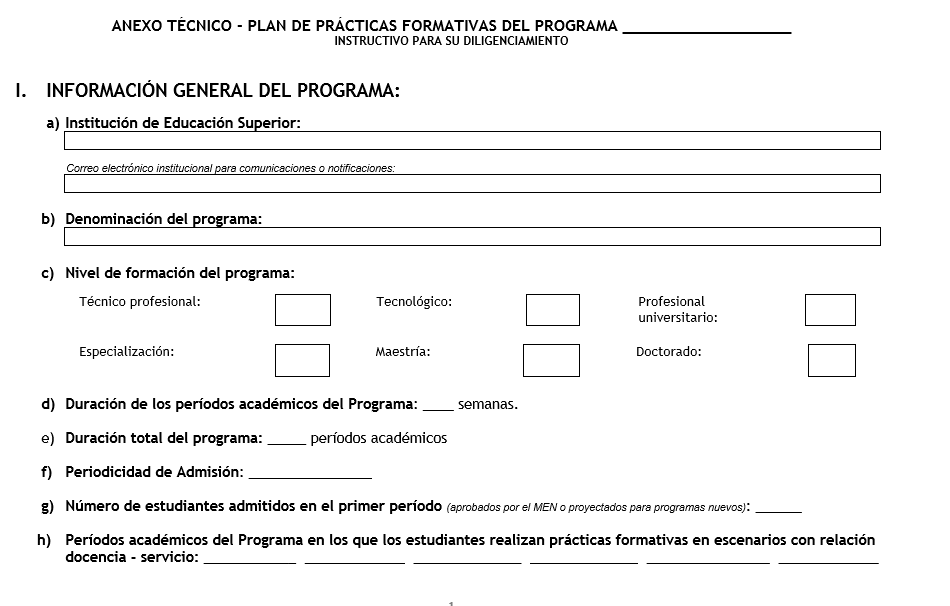 1.
2.
3.
4.
5.
6.
7.
8.
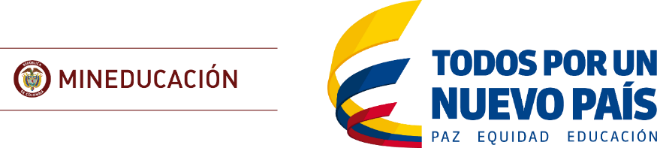 INFORMACIÓN GENERAL DEL PROGRAMA
ESPECIALIZACIÓN EN NEUROLOGÍA PEDIÁTRICA
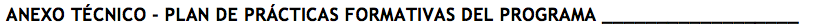 1.
2.
3.
4.
5.
6.
7.
8.
Escriba en este espacio el nombre del programa de educación superior para el cual esta solicitando el trámite de registro calificado.
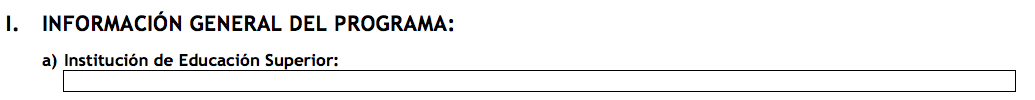 FUNDACIÓN UNIVERSITARIA DEL LADO
Escriba en este espacio el nombre de la Institución de Educación Superior  que  esta solicitando el trámite de registro calificado.
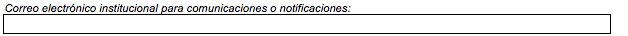 docenciaservicio@dellado.edu.co
Escriba el correo electrónico contacto con el cual el Ministerio de Educación Nacional, realizará contacto.
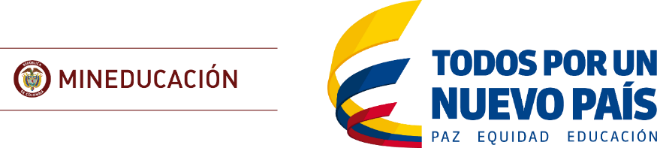 INFORMACIÓN GENERAL DEL PROGRAMA
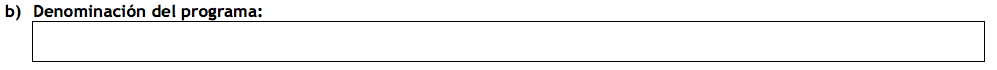 1.
2.
3.
4.
5.
6.
7.
8.
ESPECIALIZACIÓN EN NEUROLOGÍA PEDIÁTRICA
Para el caso de programas en funcionamiento, deberá corresponder con exactitud a la denominación aprobada para el Programa por parte del Ministerio de Educación Nacional por registro calificado. En todo caso, para programas en funcionamiento, para modificaciones en la denominación o para programas nuevos, la denominación deberá coincidir con lo registrado en el SNIES.
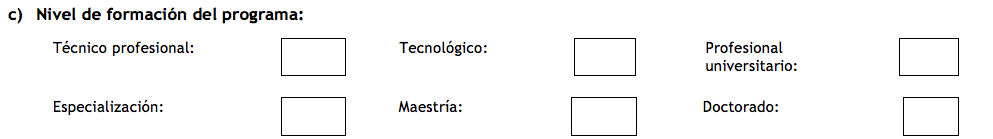 X
Señale con una X el nivel de formación al que corresponde el Programa Académico para el cual esta solicitando el trámite de registro calificado. (En el caso del ejemplo es  “Especialización”)
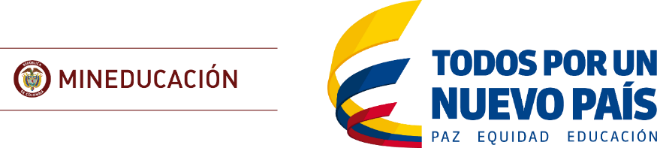 INFORMACIÓN GENERAL DEL PROGRAMA
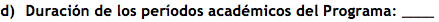 25   semanas
1.
2.
3.
4.
5.
6.
7.
8.
Escriba en semanas, la duración de uno de los periodos académicos establecidos para el Programa.
8  períodos académicos
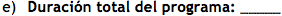 Escriba la duración total del Programa en períodos académicos.
Anual
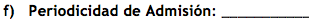 Escriba cada cuanto tiempo se admiten nuevos estudiantes en el primer período académico.
6
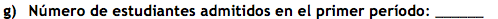 Escriba cuantos estudiantes serán admitidos en el primer periodo académico del programa.
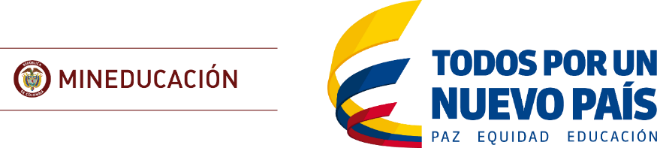 INFORMACIÓN GENERAL DEL PROGRAMA
1.
2.
3.
4.
5.
6.
7.
8.
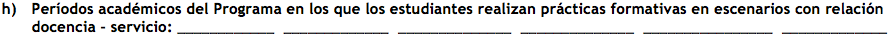 SEGUNDO SEMESTRE,  TERCER SEMESTRE,  CUARTO SEMESTRE, QUINTO SEMESTRE, SEXTO SEMESTRE, SEPTIMO SEMESTRE y  OCTAVO SEMESTRE
Escriba los períodos académicos en los que los estudiantes del Programa realizan sus prácticas formativas en escenarios con relación docencia servicio.
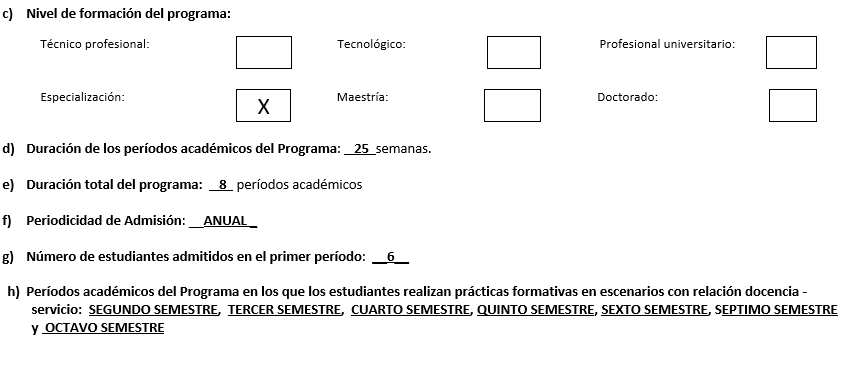 INFORMACIÓN GENERAL DEL PROGRAMA: OK
3
INFORMACIÓN ESPECÍFICA DE LAS PRÁCTICAS FORMATIVAS, POR ESCENARIO
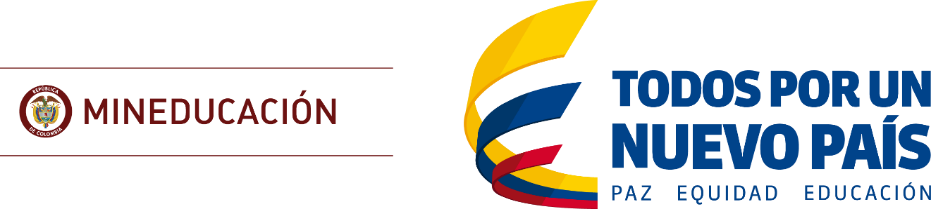 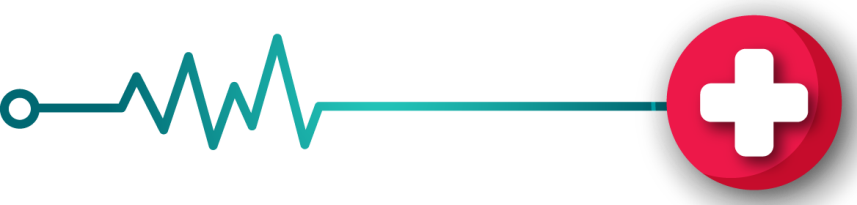 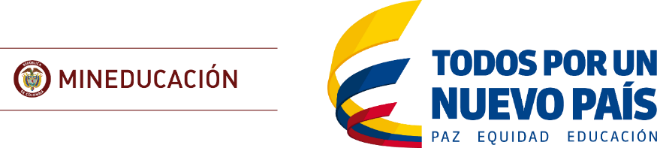 INFORMACIÓN ESPECÍFICA DE LAS PRÁCTICAS FORMATIVAS, POR ESCENARIO
Diligencie los 5 espacios con INFORMACIÓN ESPECÍFICA DE LAS PRÁCTICAS FORMATIVAS, POR ESCENARIO
1.
2.
3.
4.
5.
6.
7.
8.
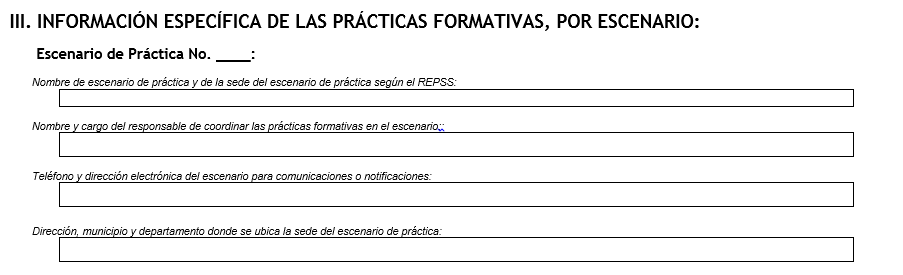 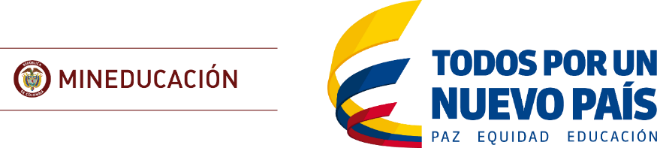 INFORMACIÓN ESPECÍFICA DE LAS PRÁCTICAS FORMATIVAS, POR ESCENARIO
01
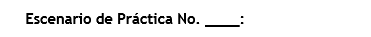 Escriba el número del escenario de práctica
1.
2.
3.
4.
5.
6.
7.
8.
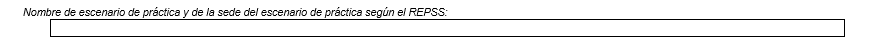 SUBRED INTEGRADA DE SERVICIOS DE SALUD SUR OCCIDENTE E.S.E – 1100130296 - UNIDAD DE SERVICIOS DE SALUD FONTIBÓN – SEDE 25
Escriba aquí el nombre y el código del escenario de práctica y la sede, tal como aparece en el Registro Especial de Prestadores de Servicios de Salud (REPSS).
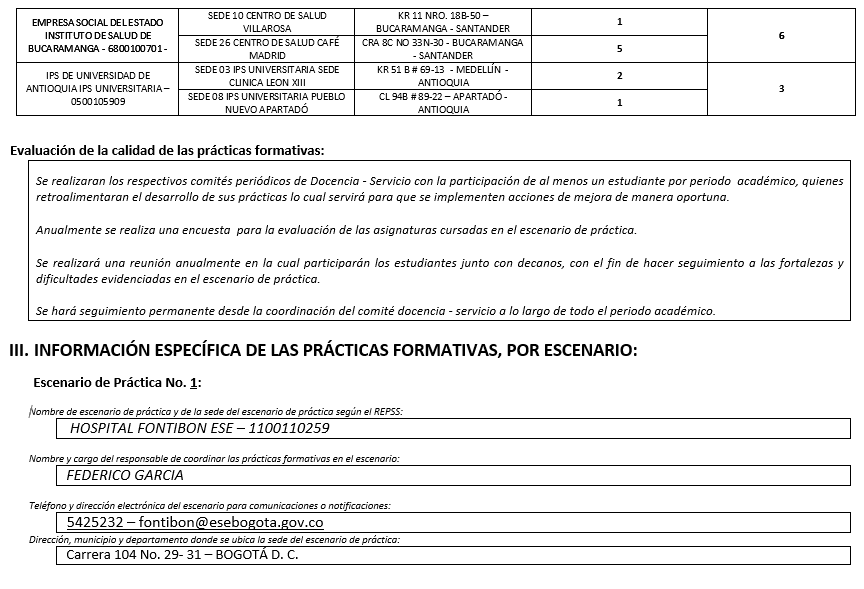 FEDERICO GARCIA
Escriba aquí el nombre y el cargo del responsable de coordinar las prácticas formativas en el escenario
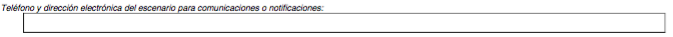 5425232 – subredintegradaoccidentefontibon@esebogota.gov.co
Escriba aquí el teléfono y la dirección electrónica del escenario de práctica.
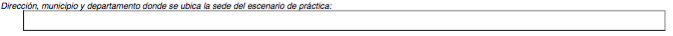 Cra. 104 No. 29- 31 - BOGOTÁ-
Escriba aquí la dirección, el municipio y el departamento donde se ubica la sede del escenario de práctica.
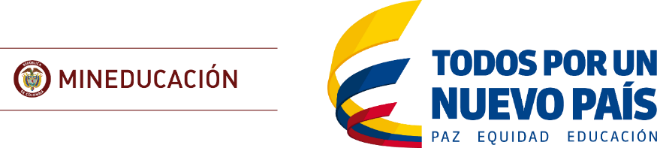 INFORMACIÓN ESPECÍFICA DE LAS PRÁCTICAS FORMATIVAS, POR ESCENARIO
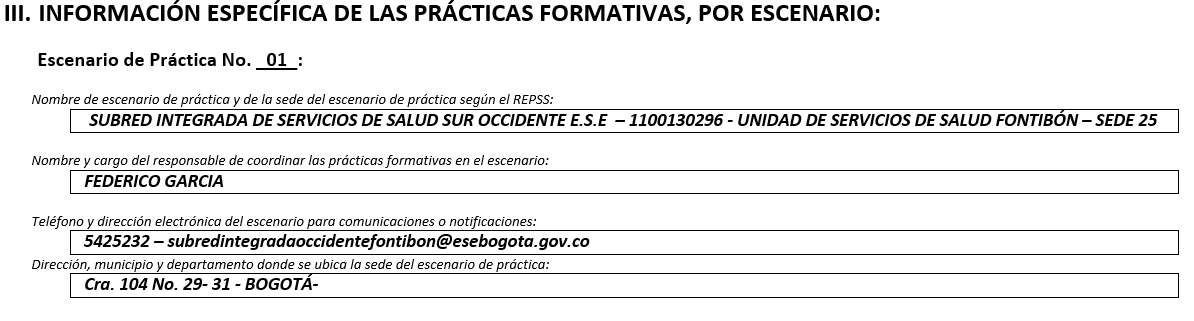 1.
2.
3.
4.
5.
6.
7.
8.
INFORMACIÓN ESPECÍFICA DE LAS PRÁCTICAS FORMATIVAS, POR ESCENARIO: OK
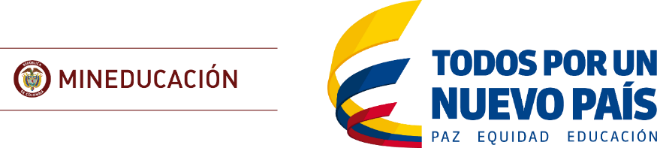 INFORMACIÓN ESPECÍFICA DE LAS PRÁCTICAS FORMATIVAS, POR ESCENARIO
Diligencie los 15 espacios con las PRÁCTICAS FORMATIVAS A DESARROLLAR, PLAN DE DELEGACIÓN PROGRESIVA Y ESTUDIANTES BENEFICIARIOS, POR ESCENARIO:
1.
2.
3.
4.
5.
6.
7.
8.
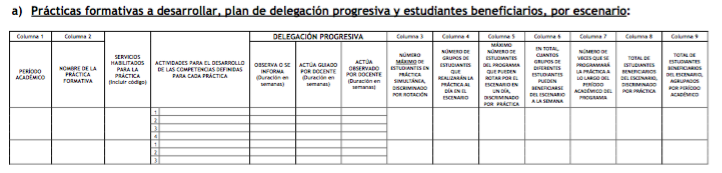 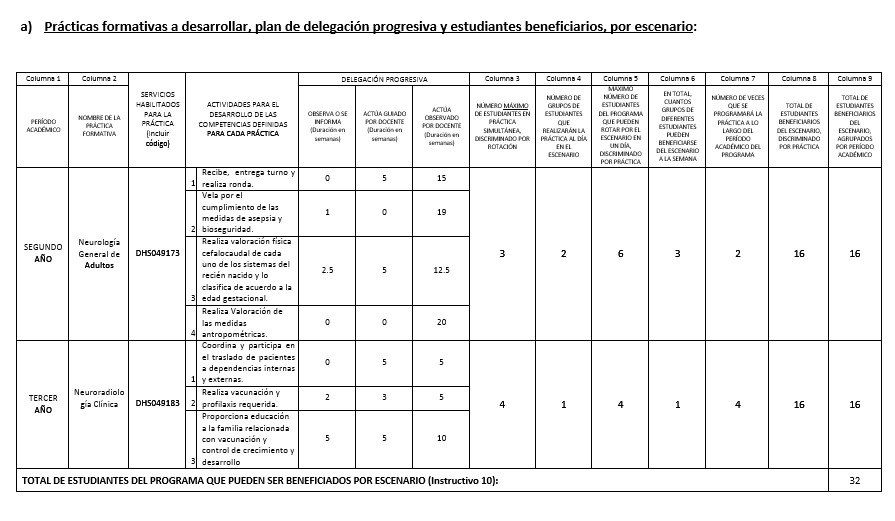 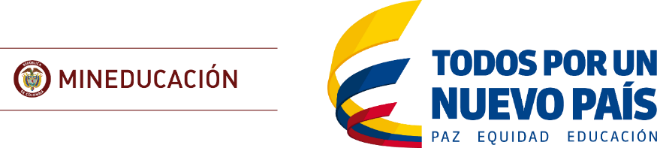 INFORMACIÓN ESPECÍFICA DE LAS PRÁCTICAS FORMATIVAS, POR ESCENARIO
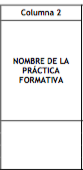 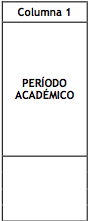 Se debe registrar el período académico del programa en el que se desarrolla la práctica formativa específica.
Registrar el nombre de la práctica formativa.
1.
2.
3.
4.
5.
6.
7.
8.
NEUROLOGÍA GENERAL PEDIATRÍCA
SEGUNDO SEMESTRE
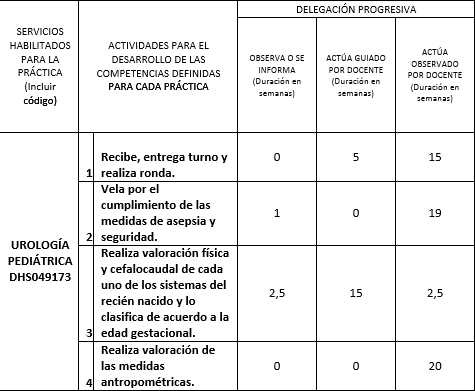 Registrar la información reportada por la IES,  en cuanto a servicios habilitados para la practica, actividades para el desarrollo de las competencias y la relación de la delegación progresiva de la práctica formativa.
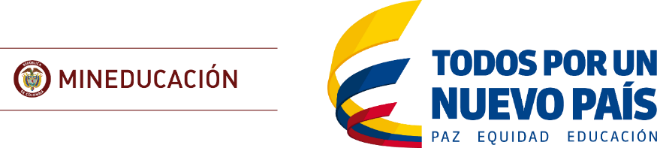 INFORMACIÓN ESPECÍFICA DE LAS PRÁCTICAS FORMATIVAS, POR ESCENARIO
Teniendo en cuenta la cantidad de horas que los estudiantes dedicarán a la práctica cada día, señale cuántos grupos de estudiantes realizarán la práctica al día
Registrar el número máximo de estudiantes que pueden realizar la práctica en un mismo período de tiempo en el escenario de práctica (según la capacidad instalada del escenario destinada al Programa y las características de la práctica planteadas por el Programa).
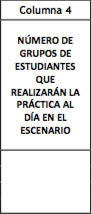 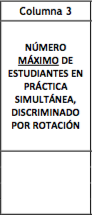 1.
2.
3.
4.
5.
6.
7.
8.
1
6
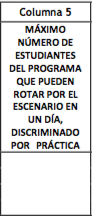 Resulta de multiplicar los valores registrados en las columnas 3 y 4 de la tabla
Teniendo en cuenta la duración de la práctica en semanas, señale cuántos grupos de diferentes estudiantes realizarán la práctica a lo largo del mismo período académico del Programa.
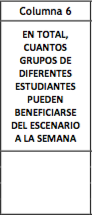 6
1
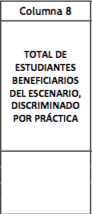 Teniendo en cuenta el número de días a la semana en los que se tiene previsto que el estudiante realice la práctica, determine cuántos grupos con diferentes estudiantes van a realizar dicha práctica en el mismo horario, pero en días diferentes de la semana.
Resulta de multiplicar entre sí, los valores registrados en las columnas 3, 6 y 7 de esta tabla.
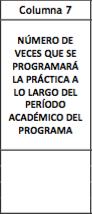 1
6
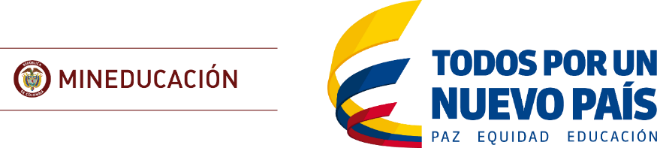 INFORMACIÓN ESPECÍFICA DE LAS PRÁCTICAS FORMATIVAS, POR ESCENARIO
En esta columna se deben agrupar los estudiantes beneficiarios por período académico del Programa, combinando celdas cuando exista más de una práctica en un mismo período académico del Programa, estableciendo el número real de estudiantes potencialmente beneficiarios que cursan un determinado período.
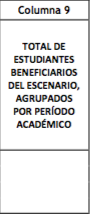 1.
2.
3.
4.
5.
6.
7.
8.
6
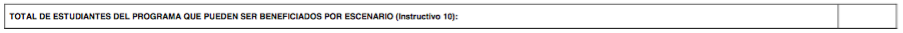 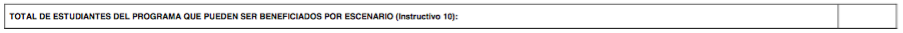 12
Resulta de la suma de los valores en la columna 9 y corresponde al total de estudiantes del Programa beneficiarios del escenario de práctica, incluidas todas las prácticas.
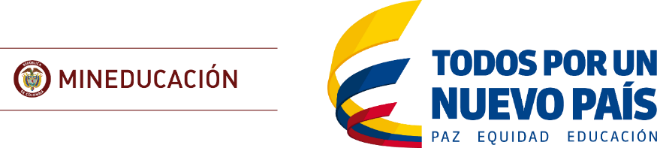 INFORMACIÓN ESPECÍFICA DE LAS PRÁCTICAS FORMATIVAS, POR ESCENARIO
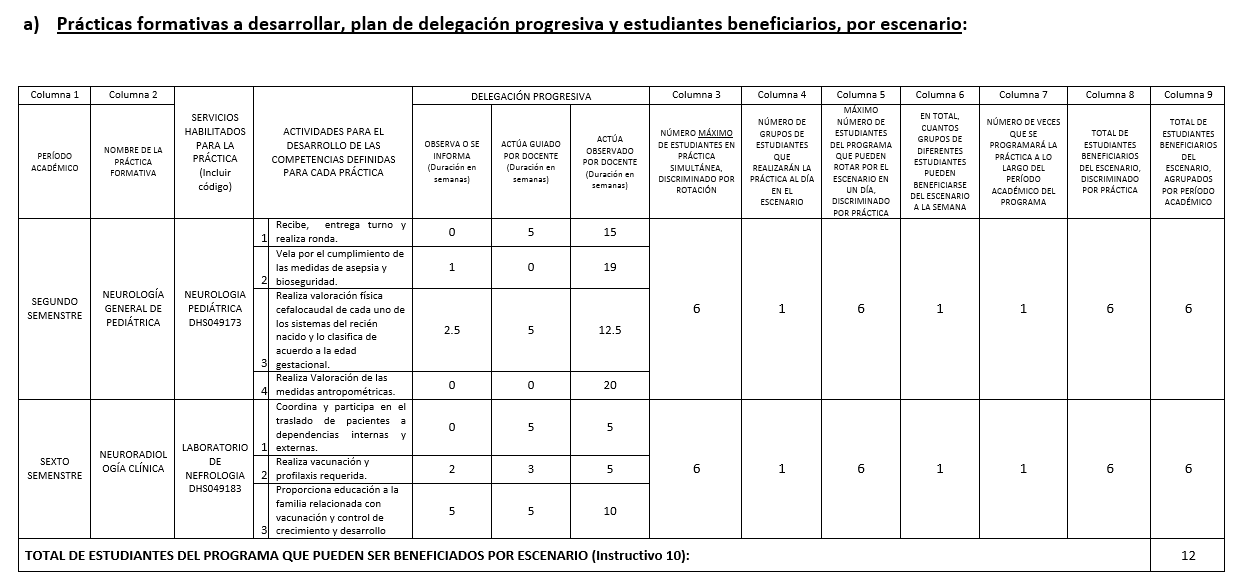 1.
2.
3.
4.
5.
6.
7.
8.
PRÁCTICAS FORMATIVAS A DESARROLLAR, PLAN DE DELEGACIÓN PROGRESIVA Y ESTUDIANTES BENEFICIARIOS, POR ESCENARIO: OK
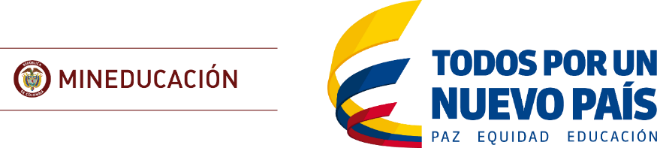 INFORMACIÓN ESPECÍFICA DE LAS PRÁCTICAS FORMATIVAS, POR ESCENARIO
Diligencie los 4 espacios con la DURACIÓN DE LAS PRÁCTICAS Y DEDICACIÓN SEMANAL:
1.
2.
3.
4.
5.
6.
7.
8.
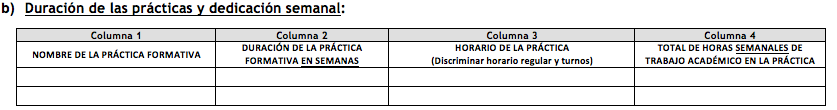 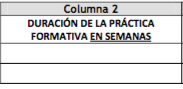 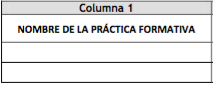 Digitar el nombre de las prácticas registradas en la tabla a, columna 2 de este capítulo.
Registrar la duración de la rotación (en semanas) a lo largo del período académico.
20
NEUROLOGÍA GENERAL PEDIATRÍCA
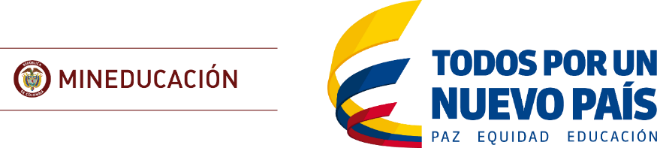 INFORMACIÓN ESPECÍFICA DE LAS PRÁCTICAS FORMATIVAS, POR ESCENARIO
Se registra el número total de horas a la semana que el estudiante dedicará a la práctica en una semana.
1.
2.
3.
4.
5.
6.
7.
8.
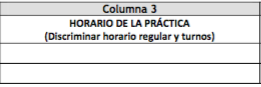 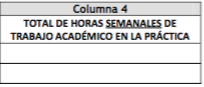 Registrar el horario regular a la semana y de los turnos.
20
Lunes a viernes de 8:00 am  - 12:00 m
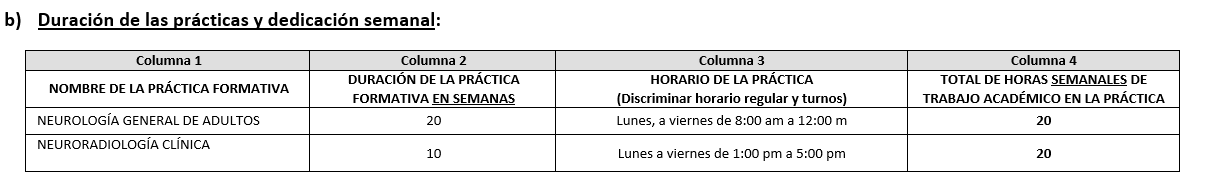 DURACIÓN DE LAS PRÁCTICAS Y DEDICACIÓN SEMANAL: OK
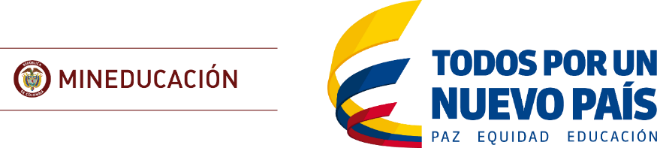 INFORMACIÓN ESPECÍFICA DE LAS PRÁCTICAS FORMATIVAS, POR ESCENARIO
Diligencie los 4 espacios con la RELACIÓN DOCENTE-ESTUDIANTES POR ROTACIÓN:
1.
2.
3.
4.
5.
6.
7.
8.
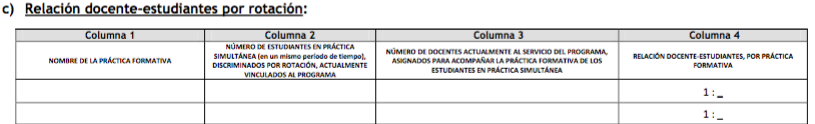 Digitar el nombre de las rotaciones registradas en la tabla a, columna 2 de este capítulo.
Digitar el número máximo de estudiantes en práctica simultánea (en un mismo período de tiempo) que rotan o rotarían por el escenario en cada práctica.
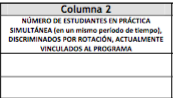 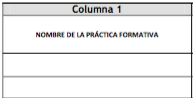 NEUROLOGÍA GENERAL PEDIATRÍCA
6
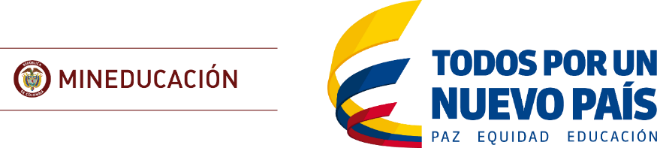 INFORMACIÓN ESPECÍFICA DE LAS PRÁCTICAS FORMATIVAS, POR ESCENARIO
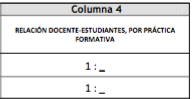 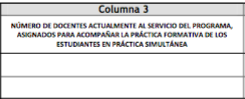 Registrar el total de docentes asignados para acompañar la práctica formativa de cada grupo de estudiantes en práctica simultánea.
Resulta de dividir el valor registrado en la columna 2 de la tabla, entre el valor registrado en la columna 3. Ejemplo: Si son 4 estudiantes que rotan por la IPS de manera simultánea y tienen contratados 2 profesores para acompañar la práctica.
1.
2.
3.
4.
5.
6.
7.
8.
2
3
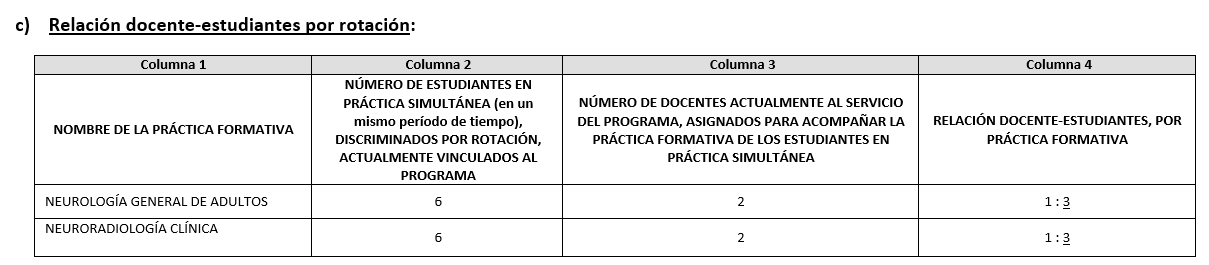 RELACIÓN DOCENTE-ESTUDIANTES POR ROTACIÓN: OK
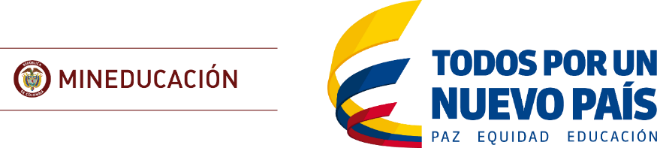 INFORMACIÓN ESPECÍFICA DE LAS PRÁCTICAS FORMATIVAS, POR ESCENARIO
1.
2.
3.
4.
5.
6.
7.
8.
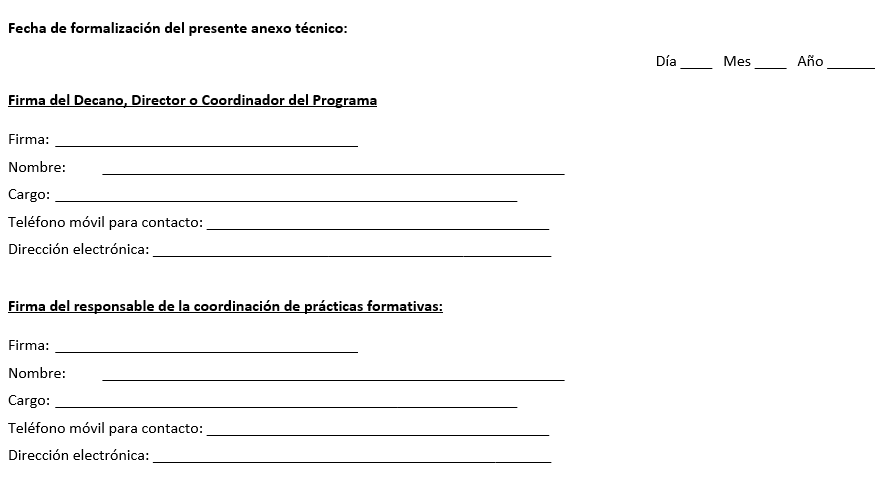 FECHA DE FORMALIZACIÓN DEL ANEXO TÉCNICO
2
PLAN GENERAL DE PRÁCTICAS FORMATIVAS DEL PROGRAMA
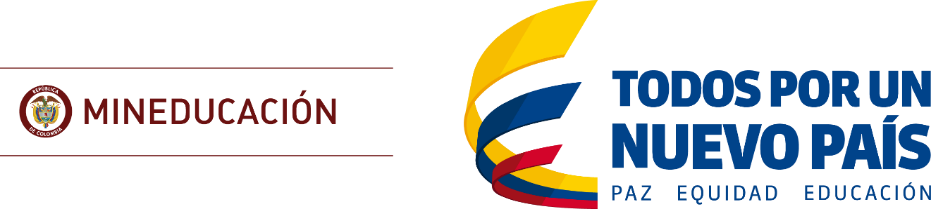 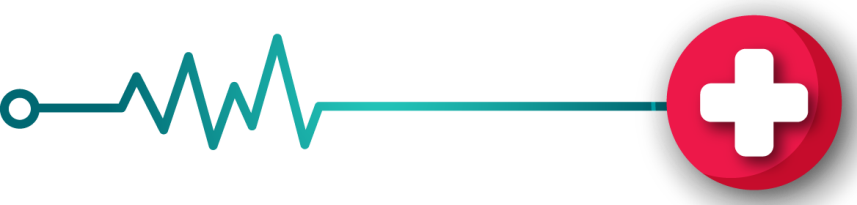 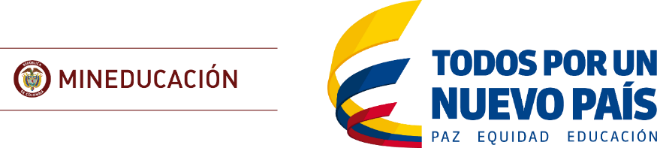 PLAN GENERAL DE PRÁCTICAS FORMATIVAS DEL PROGRAMA
Diligencie las 8 columnas con el MAPA DE PRÁCTICAS FORMATIVAS DEL PROGRAMA
1.
2.
3.
4.
5.
6.
7.
8.
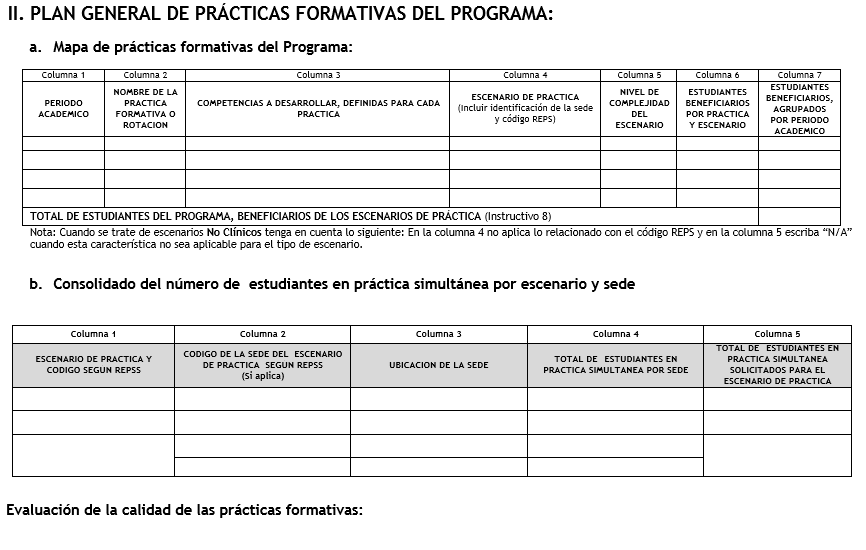 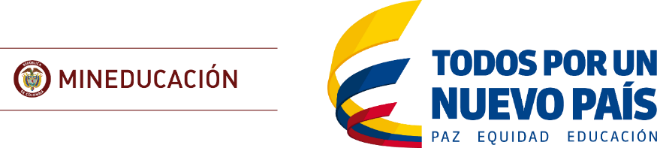 PLAN GENERAL DE PRÁCTICAS FORMATIVAS DEL PROGRAMA
Relacione los períodos académicos y las prácticas formativas que se tienen planteadas para desarrollarse en cada uno de los períodos académicos, las competencias a desarrollar a través de las mismas, todos los escenarios de práctica en los que se desarrollarán tales prácticas con su nivel de complejidad y los potenciales estudiantes beneficiarios.
1.
2.
3.
4.
5.
6.
7.
8.
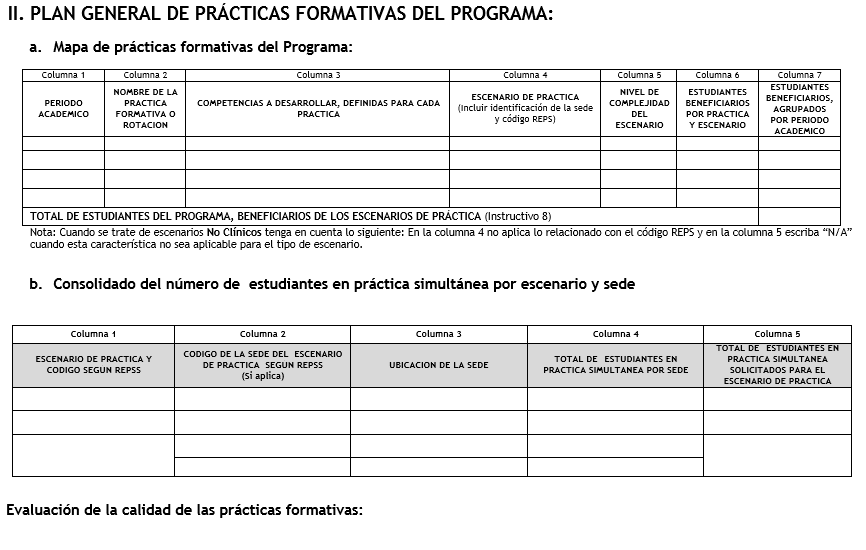 Registrar el período académico del programa en el que se desarrolla la práctica formativa o rotación específica.
Registrar el nombre de la práctica formativa o rotación específica.
NEUROLOGÍA GENERAL PEDIATRÍCA
SEGUNDO SEMESTRE
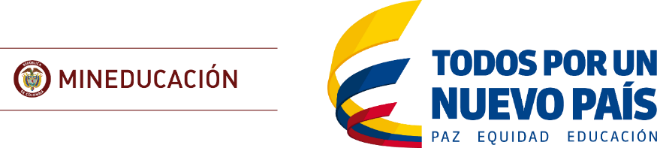 PLAN GENERAL DE PRÁCTICAS FORMATIVAS DEL PROGRAMA
Relacione aquí la(s) competencia(s) que se pretende(n) desarrollar en la práctica formativa que se está describiendo.
1.
2.
3.
4.
5.
6.
7.
8.
1.- Conocer los elementos fundamentales del funcionamiento de un electroen- cefalógrafo y su técnica.
2.- Conocer las diferentes modalidades de estudio que emplea la electroencefa- lografía.
3.- Ser capaz de leer los principales elementos de un trazado electroencefalo- gráfico.
1.- Conocer los elementos fundamentales del funcionamiento de un electroen- cefalógrafo y su técnica.
2.- Conocer las diferentes modalidades de estudio que emplea la electroencefa- lografía.
3.- Ser capaz de leer los principales elementos de un trazado electroencefalo- gráfico.
Registrar el nivel de complejidad que corresponda a cada sede del escenario de práctica.

(ALTA, MEDIA, BAJA)
Escriba los escenarios de práctica en los que los estudiantes realizan sus prácticas formativas, detallando la sede del mismo y el código que le corresponde en el REPS.
MEDIA
ALTA
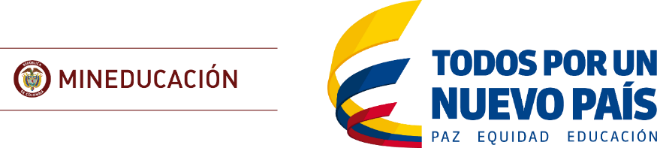 PLAN GENERAL DE PRÁCTICAS FORMATIVAS DEL PROGRAMA
Para cada período académico y práctica, registre el número de estudiantes que se beneficiarán del escenario.
Agrupar por período académico, los estudiantes beneficiarios de los escenarios.
1.
2.
3.
4.
5.
6.
7.
8.
6
16
8
16
Sumatoria de los valores registrados en la columna 7 de esta tabla. 

Debe coincidir con el número máximo total de estudiantes del Programa para los que se deben tener garantizados escenarios para sus prácticas formativas.
32
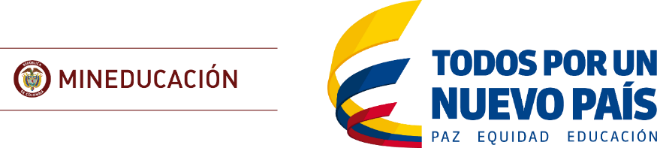 PLAN GENERAL DE PRÁCTICAS FORMATIVAS DEL PROGRAMA
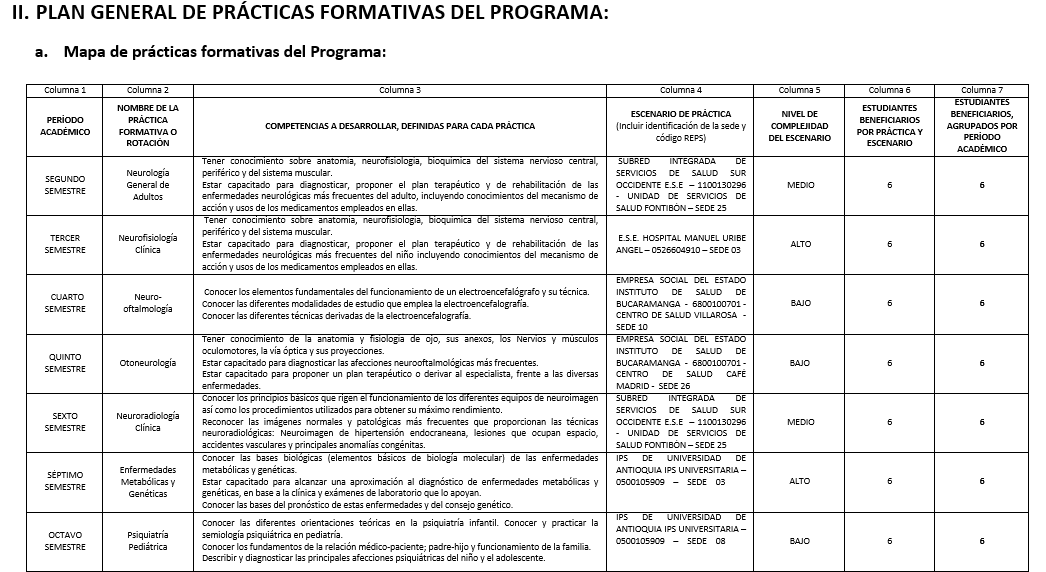 1.
2.
3.
4.
5.
6.
7.
8.
MAPA DE PRÁCTICAS FORMATIVAS DEL PROGRAMA: OK
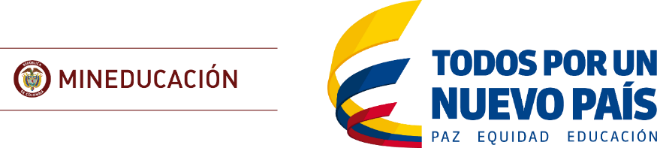 PLAN GENERAL DE PRÁCTICAS FORMATIVAS DEL PROGRAMA
Diligencie las 6 columnas con el CONSOLIDADO DEL NÚMERO DE ESTUDIANTES EN PRÁCTICA SIMULTÁNEA POR ESCENARIO Y SEDE
1.
2.
3.
4.
5.
6.
7.
8.
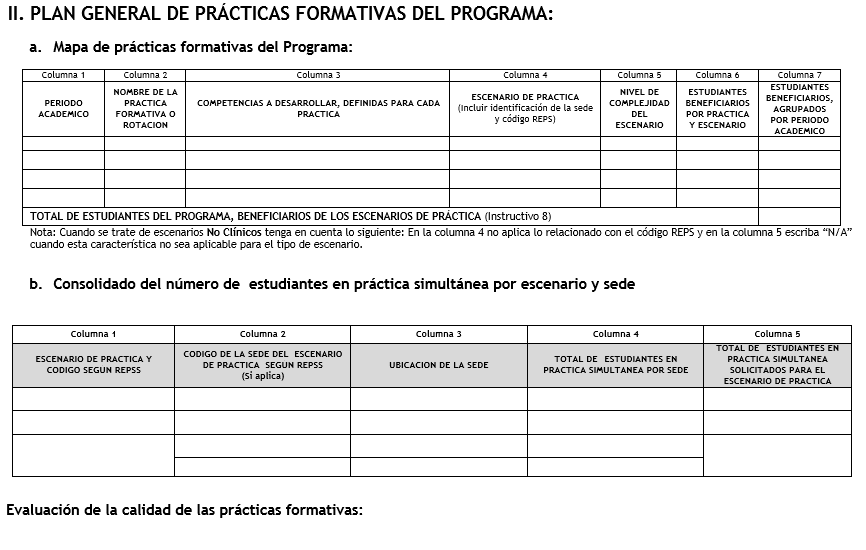 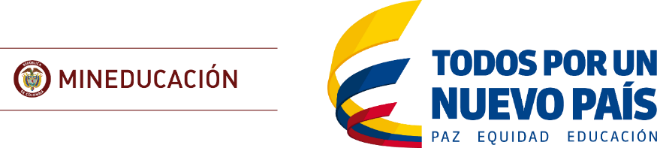 PLAN GENERAL DE PRÁCTICAS FORMATIVAS DEL PROGRAMA
Relacione los períodos académicos y las prácticas formativas que se tienen planteadas para desarrollarse en cada uno de los períodos académicos, las competencias a desarrollar a través de las mismas, todos los escenarios de práctica en los que se desarrollarán tales prácticas con su nivel de complejidad y los potenciales estudiantes beneficiarios.
1.
2.
3.
4.
5.
6.
7.
8.
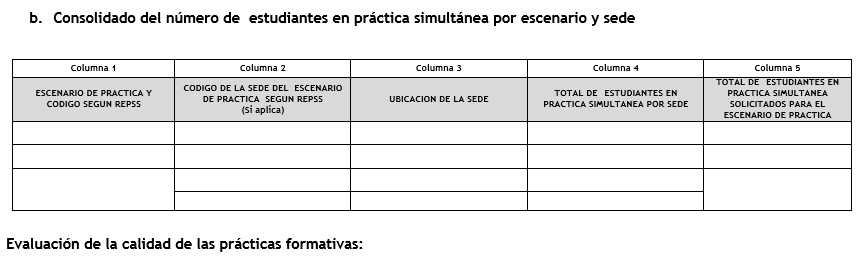 Listar los escenarios con los cuales se tiene suscrito convenios para el desarrollo de las prácticas formativas del programa.
Describir con precisión la sede del escenario en el que los estudiantes realizan sus prácticas formativas.
SUBRED INTEGRADA DE SERVICIOS DE SALUD SUR OCCIDENTE E.S.E  – 1100130296
SEDE 25  UNIDAD DE SERVICIOS DE SALUD FONTIBÓN
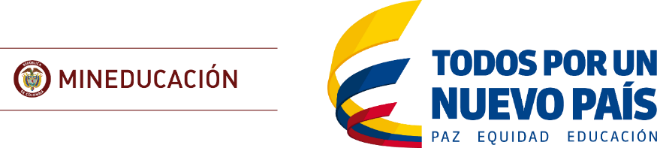 PLAN GENERAL DE PRÁCTICAS FORMATIVAS DEL PROGRAMA
1.
2.
3.
4.
5.
6.
7.
8.
Describir la dirección, el municipio y el departamento donde se ubica la sede o el escenario de práctica.
Registrar en esta columna el total de cupos requeridos en cada sede del escenario de práctica.
KR 104 # 20 C – 21 - BOGOTÁ D.C
12
Registrar en esta columna el total de cupos requeridos  en cada escenario, incluidas todas sus sedes (agrupadas), para el desarrollo de las prácticas formativas
12
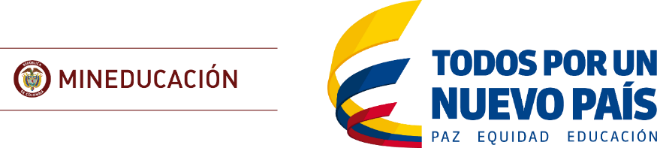 PLAN GENERAL DE PRÁCTICAS FORMATIVAS DEL PROGRAMA
Se debe  describir en qué momentos, quien o quienes y a través de qué mecanismos, se evaluará la calidad de las prácticas formativas en los diferentes escenarios de práctica, en términos de la disponibilidad de adecuados recursos de infraestructura, recurso humano, medios educativos, casuística y cumplimiento del plan de delegación progresiva, entre otras, necesarias para el desarrollo de competencias en los estudiantes. Esto debe incluir la realización de comités docencia-servicio y, si se considera pertinente, otros mecanismos que la IES implementa para hacer la supervisión a lo largo de las prácticas realizadas por los estudiantes en los escenarios.
1.
2.
3.
4.
5.
6.
7.
8.
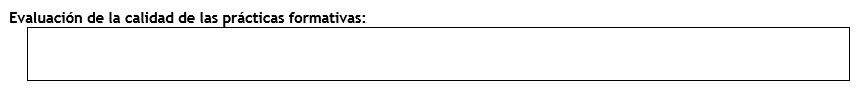 Se realizaran los respectivos comités periódicos de Docencia - Servicio con la participación de al menos un estudiante por periodo  académico, quienes retroalimentaran el desarrollo de sus prácticas lo cual servirá para que se implementen acciones de mejora de manera oportuna.

Anualmente se realiza una encuesta  para la evaluación de las asignaturas cursadas en el escenario de práctica.

Se realizará una reunión anualmente en la cual participarán los estudiantes junto con decanos, con el fin de hacer seguimiento a las fortalezas y dificultades evidenciadas en el escenario de practica.

Se hará seguimiento permanente desde la coordinación del comité docencia - servicio a lo largo de todo el periodo académico.
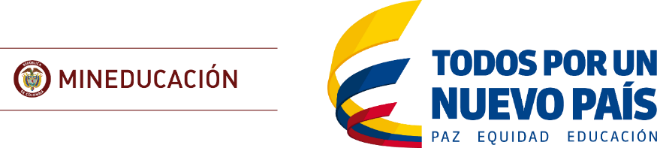 PLAN GENERAL DE PRÁCTICAS FORMATIVAS DEL PROGRAMA
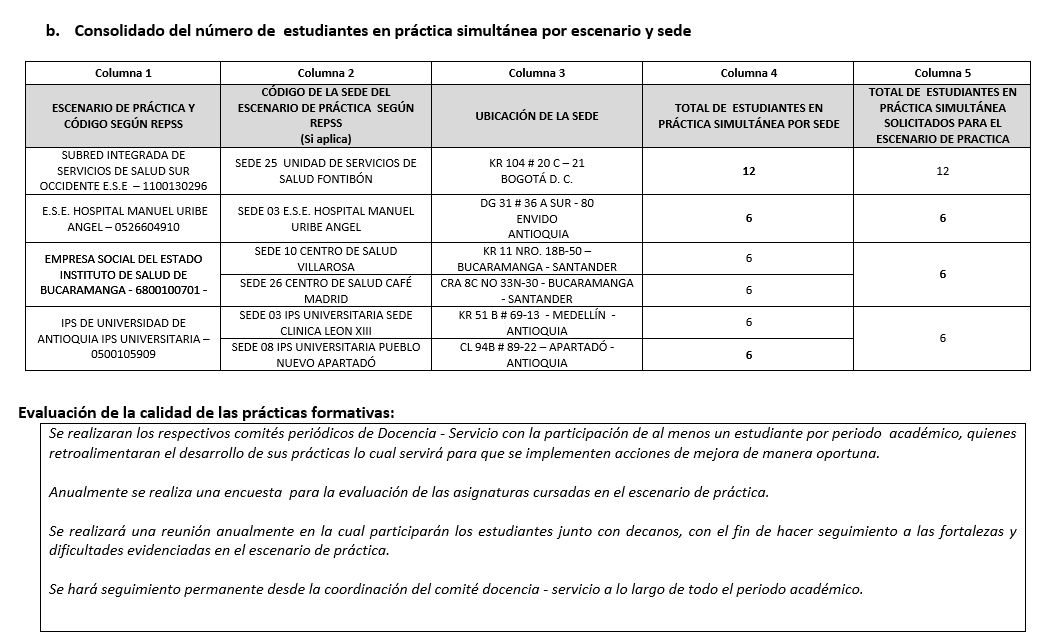 1.
2.
3.
4.
5.
6.
7.
8.
CONSOLIDADO DEL NÚMERO DE ESTUDIANTES EN PRÁCTICA SIMULTÁNEA POR ESCENARIO Y SEDE: OK
4
EJEMPLO COMPLETO DILIGENCIAMIENTO DEL ANEXO TÉCNICO
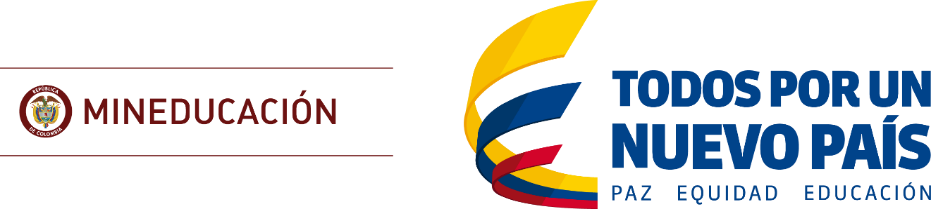 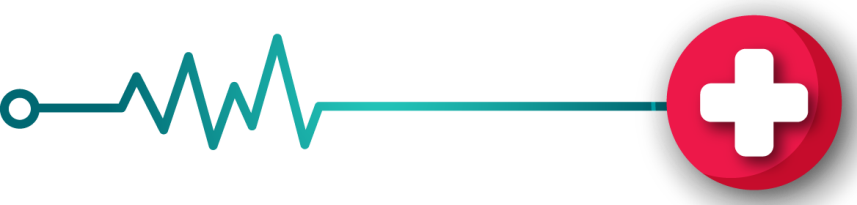 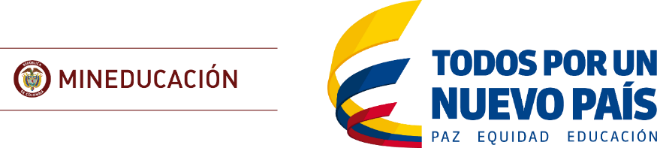 EJEMPLO COMPLETO DILIGENCIAMIENTO DEL ANEXO TÉCNICO
TABLA I Y TABLA II
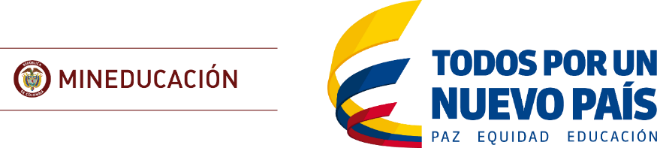 EJEMPLO COMPLETO DILIGENCIAMIENTO DEL ANEXO TÉCNICO
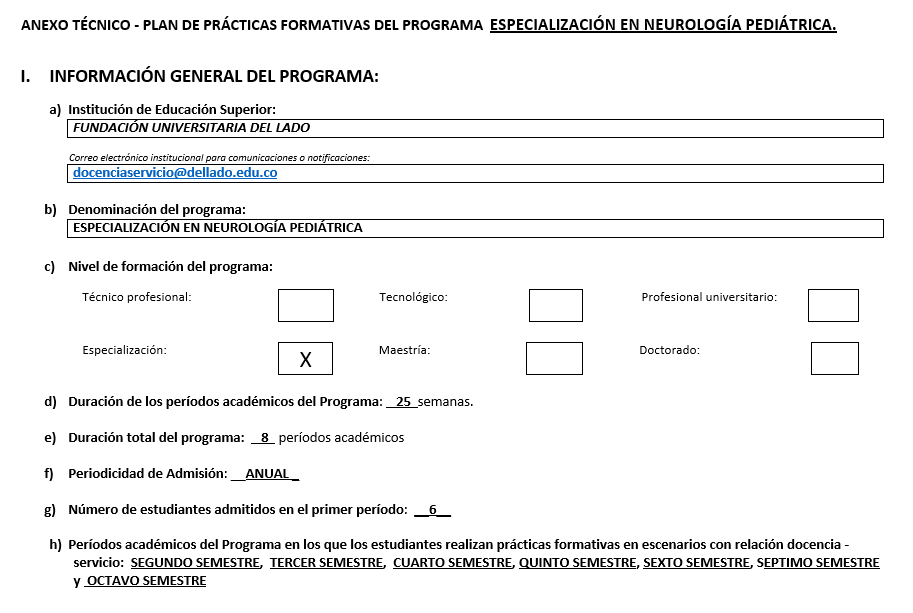 1.
2.
3.
4.
5.
6.
7.
8.
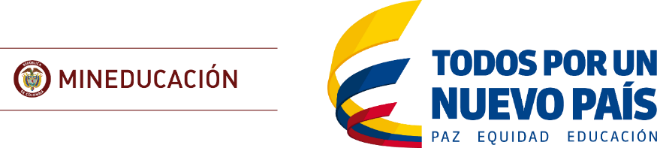 EJEMPLO COMPLETO DILIGENCIAMIENTO DEL ANEXO TÉCNICO
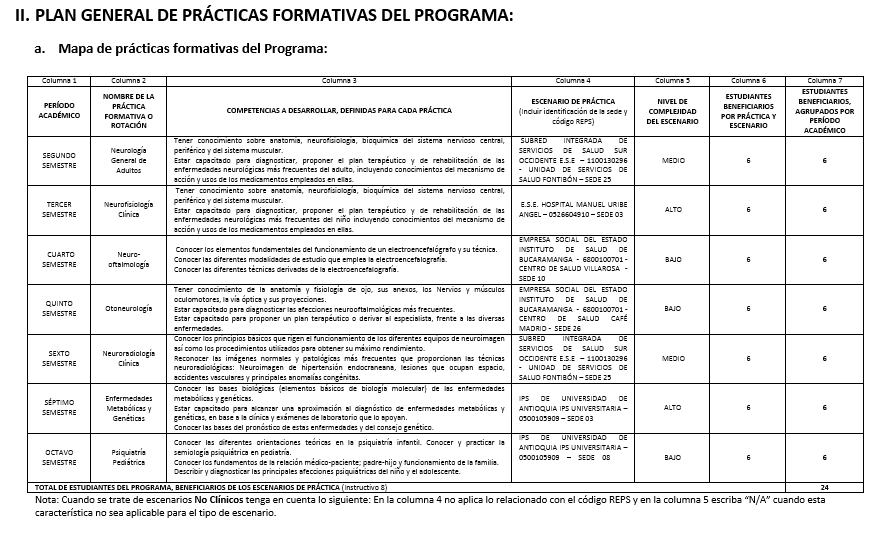 1.
2.
3.
4.
5.
6.
7.
8.
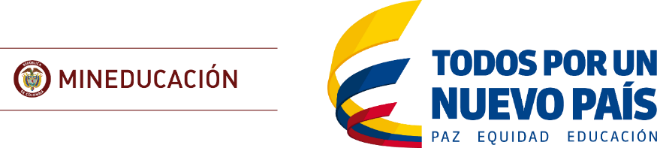 EJEMPLO COMPLETO DILIGENCIAMIENTO DEL ANEXO TÉCNICO
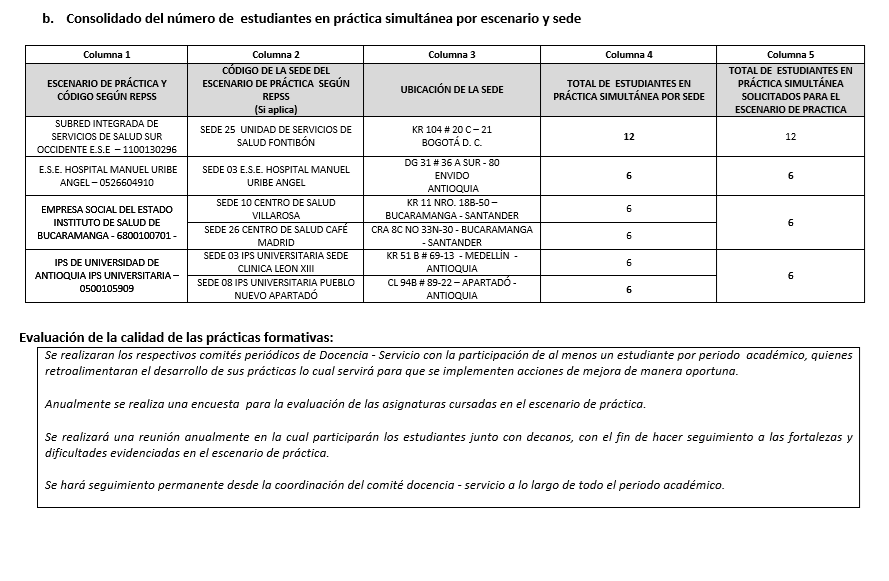 1.
2.
3.
4.
5.
6.
7.
8.
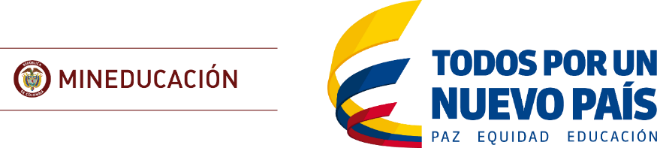 EJEMPLO COMPLETO DILIGENCIAMIENTO DEL ANEXO TÉCNICO
TABLA I Y TABLA III
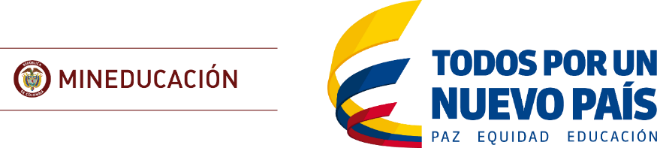 EJEMPLO COMPLETO DILIGENCIAMIENTO DEL ANEXO TÉCNICO
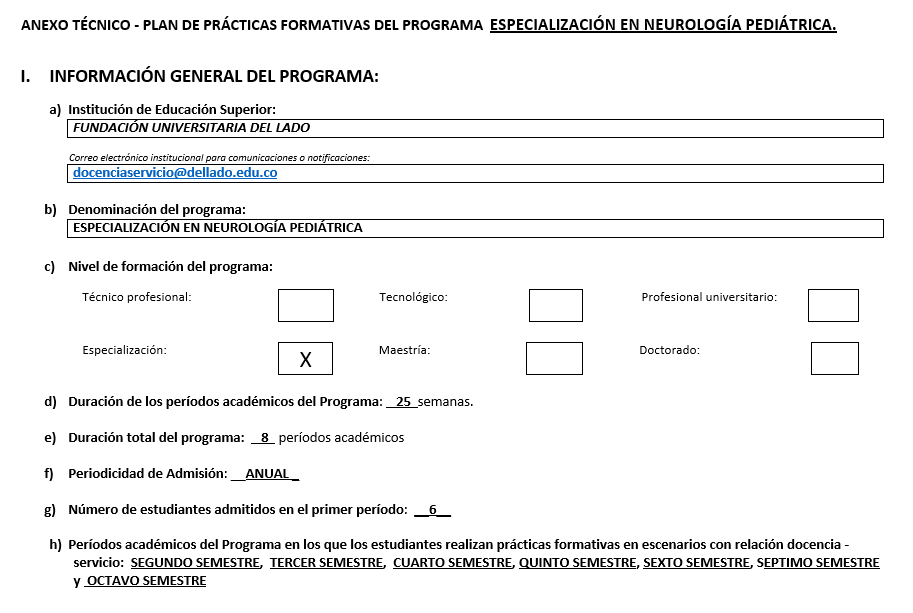 1.
2.
3.
4.
5.
6.
7.
8.
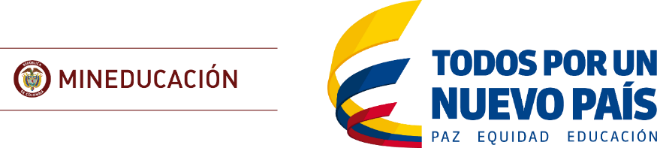 EJEMPLO COMPLETO DILIGENCIAMIENTO DEL ANEXO TÉCNICO
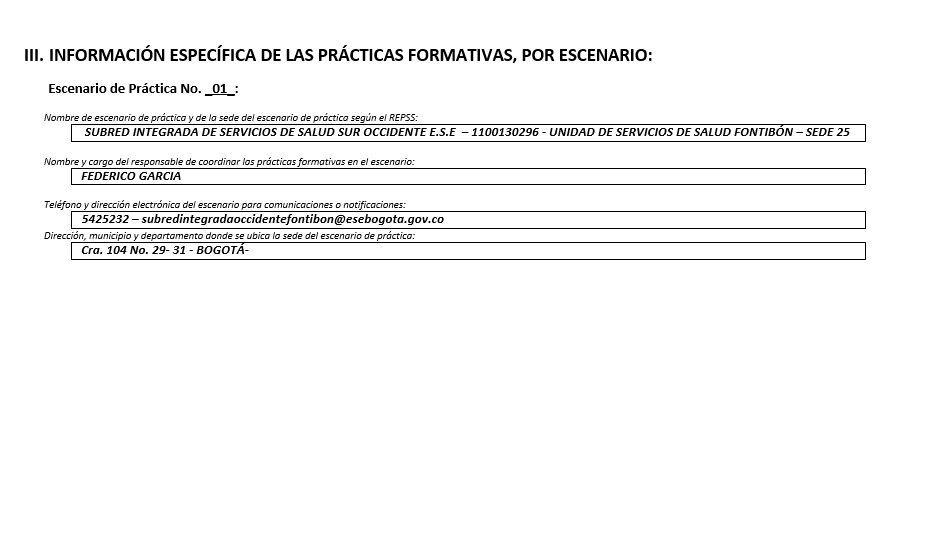 1.
2.
3.
4.
5.
6.
7.
8.
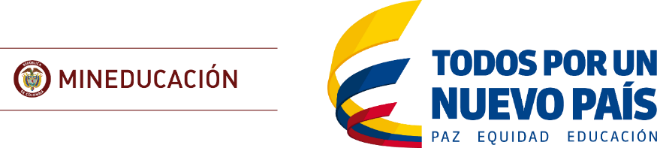 EJEMPLO COMPLETO DILIGENCIAMIENTO DEL ANEXO TÉCNICO
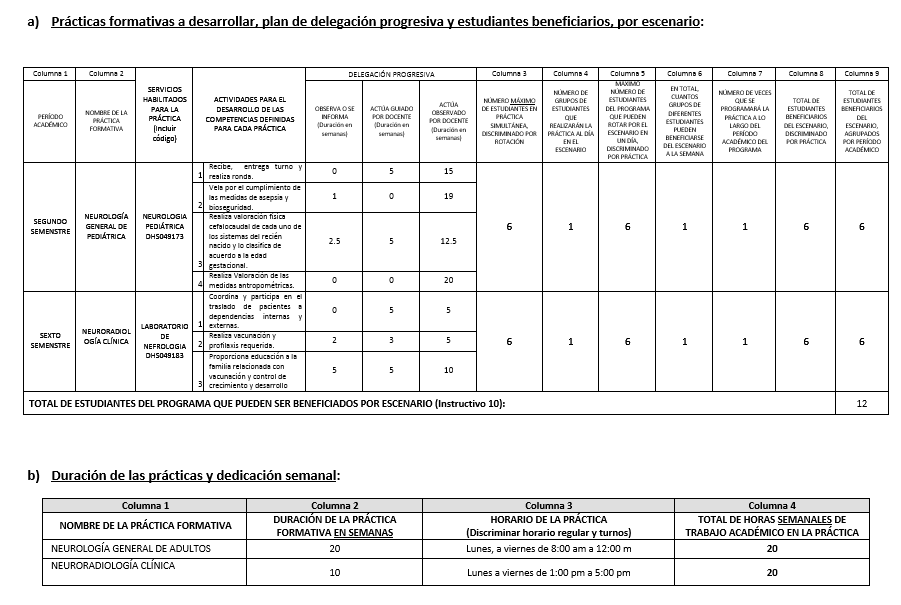 1.
2.
3.
4.
5.
6.
7.
8.
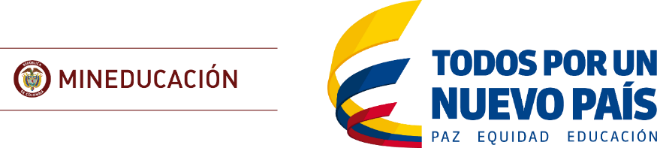 EJEMPLO COMPLETO DILIGENCIAMIENTO DEL ANEXO TÉCNICO
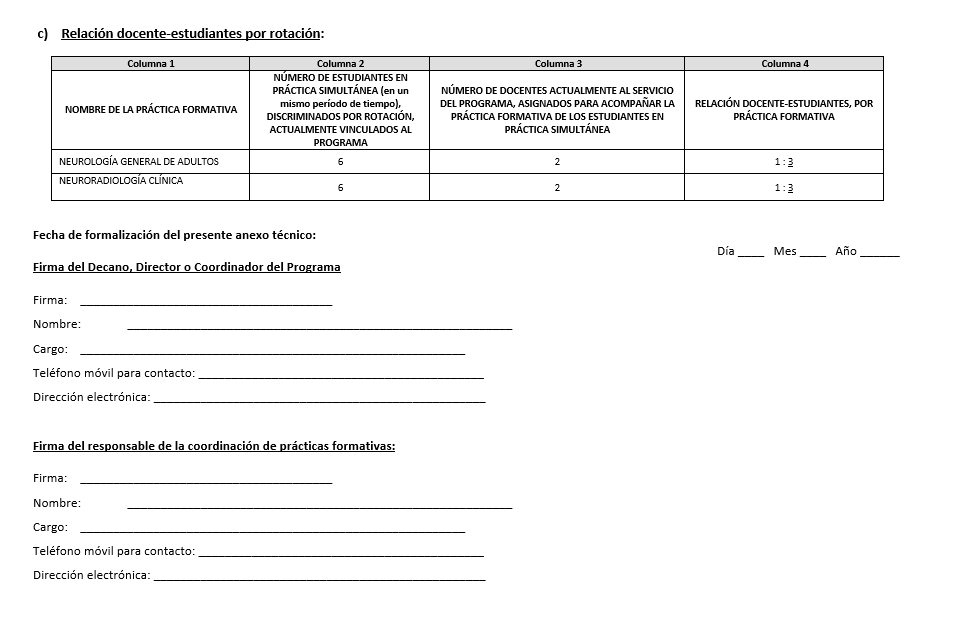 1.
2.
3.
4.
5.
6.
7.
8.
ANEXO TÉCNICO
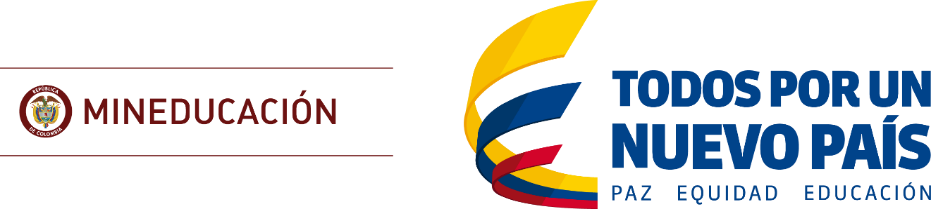 GRACIAS POR SU ATENCIÓN
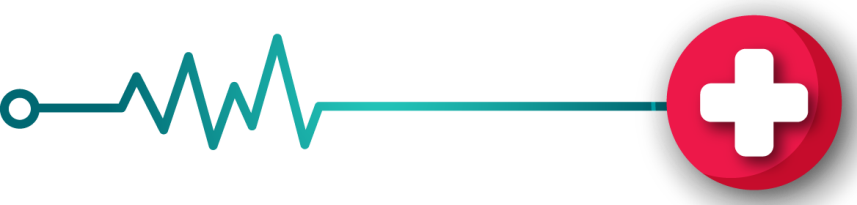